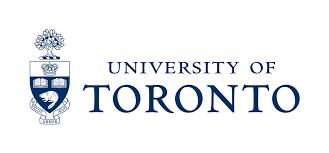 Using Social Intelligence to Succeed
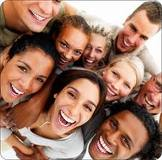 De
Delee Fromm Consulting Inc.
Social Intelligence
The ability to get along well with others and to get them to cooperate with you.
Karl Albrecht
Most of us are more comfortable achieving competence than connectedness. But competence alone is insufficient. Getting connected with people in the know is a necessary secret to success in most organizations.
Kathleen Kelly Reardon
Being sensitive to others’ needs, ambitions and ideas. It allows me to have credibility and to lead.
Senior lawyer – client
Delee Fromm Consulting Inc.
[Speaker Notes: What got you here won’t get you there – tech skills alone will not get you past a certain level at work. So what will?]
SI vs Emotional Intelligence (EQ)
EQ – self-awareness and self-management
EQ focused on internal competencies 
EQ underlies SI
Social Intelligence is broader
Focus on interpersonal or external competencies
Both EQ and SI important in success
Delee Fromm Consulting Inc.
[Speaker Notes: How many of you have heard of EQ? learning to understand and manage your emotions. Great help in relationships. SI focuses on those skills involved in getting along with others. Being in the social domain and understanding it.]
SI vs Office Politics
We associate SI with office politics (OP)
OP is narrower
Getting ahead at the expense of others
Gets in the way of doing our job
SI is more sophisticated – 
Advances you in an authentic way
Protects you
Delee Fromm Consulting Inc.
[Speaker Notes: My view – politics is not a four letter word. I hope you take different view of being political after this seminar. I hope to change your feelings about politics.]
SI To the Rescue
Won’t be blindsided
See the ‘pot holes’ in advance
More effective at work
More effective leader
Help your team navigate the shoals
Delee Fromm Consulting Inc.
DFCI Formula
Awareness + Skills = Mastery
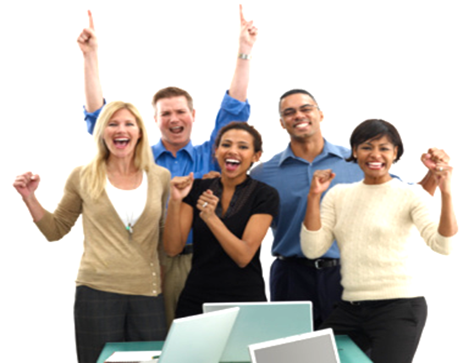 Delee Fromm Consulting Inc.
SI Dimensions - Questionnaire
Delee Fromm Consulting Inc.
Social Intelligence Dimensions
Situational Awareness
Organizational Awareness
Influence and Authenticity
Relationship Management
Communication
Delee Fromm Consulting Inc.
Dimensions and Skills
See chart in handout
Delee Fromm Consulting Inc.
D1: Situational Awareness
Reading context and relational aspects
Interpreting patterns, social cues and situations
Understanding motivations, intentions, and emotions 
Listening well – with ears and eyes
Respectful interest in others
Understanding different codes of conduct
Delee Fromm Consulting Inc.
[Speaker Notes: Means opening to new information that you may have blocked before due to faulty assumptions]
Social Codes of Conduct
Interpersonal codes imposed by cultures and sub-cultures
They are internalized - now automatic and unconscious
Professional codes of how to act
Cultural rules for what is acceptable
Big part of learning a new job or profession 
Large part of global negotiations and international postings
Delee Fromm Consulting Inc.
[Speaker Notes: Gender cultural training fits within this. Gender blind spots. Understanding others – for example – PWC executive at WofI luncheon – gave the example of asking women with families if they wanted to travel and work in other countries. Asking them – being sensitive to your blind spots. Your assumptions and habits. Being open to others doing things differently.]
Listening Skills
Listen and learn – what is their perspective?
Ask questions you have neglected in the past
Be open to new insights and be curious
Probe for details 
Don’t judge or infer – just listen
Listen with your eyes as well
Delee Fromm Consulting Inc.
Listening With Your Eyes
Use your excess neural processing capacity
Overall facial expressions – smiling or tension in the mouth
Eyes for attention, emotion and comfort level
Find the baseline for the speaker – look for changes
Torso great indicator if shift is big and sudden
More in handout on legs, arms and voice
Delee Fromm Consulting Inc.
Listening Exercise – The Five Checks
OBTAIN
CLARIFY
ACKNOWLEDGE
EMPATHIZE
SUMMARIZE
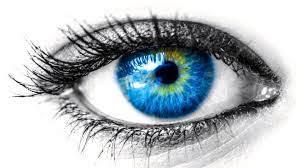 Delee Fromm Consulting Inc.
Benefits of Listening
New info about yourself? About the speaker?
New perspective? 
Listening is great way to become present
Stops your stream of thoughts
Embrace it – see what you can learn
Delee Fromm Consulting Inc.
D2: Organizational Awareness
Understand the culture and values at work
Not found on org chart
Not just knowing the business objectives
How are things done? What is rewarded? 
What are the goals?  Who is in the loop?
Any disconnect between stated and actual?
Delee Fromm Consulting Inc.
Who’s Essential to Your Advancement?
Think of 3 or 4 people who are key to your success
Assess the state of your relationship with them
Surrogate – know them through others or from seeing them 
Service – you work with them, they know you
Solid – you have a strong relationship with them, you understand their perspective, you know their goals, you know what triggers dopamine for them
Are they all solid? If not -- 
What next step you can take to advance the relationship?
Delee Fromm Consulting Inc.
Observe Them
How do influential people communicate in meetings?
How do their memos read?
How do they relate to others?
How do they use their power?
How do they make connections?
Who is in their circle of influence?
Delee Fromm Consulting Inc.
Key Decision Makers
Who are the key decision makers in your organization? 
What is their passion? What don’t they like?
Do you attending meetings with them? Networking events?
Sit close to them?
Connect with them in a positive way?
Make your value visible in a SI way
Delee Fromm Consulting Inc.
[Speaker Notes: Lonely at the top.]
D3: Influence and Authenticity
SI is about getting along and have others cooperate with you
Respect yourself, know your values and deal honestly with others
Let them get to know you
Being authentic is important in being influential
Being authentic allows others to trust you
The heart of SI – distinguished from being political
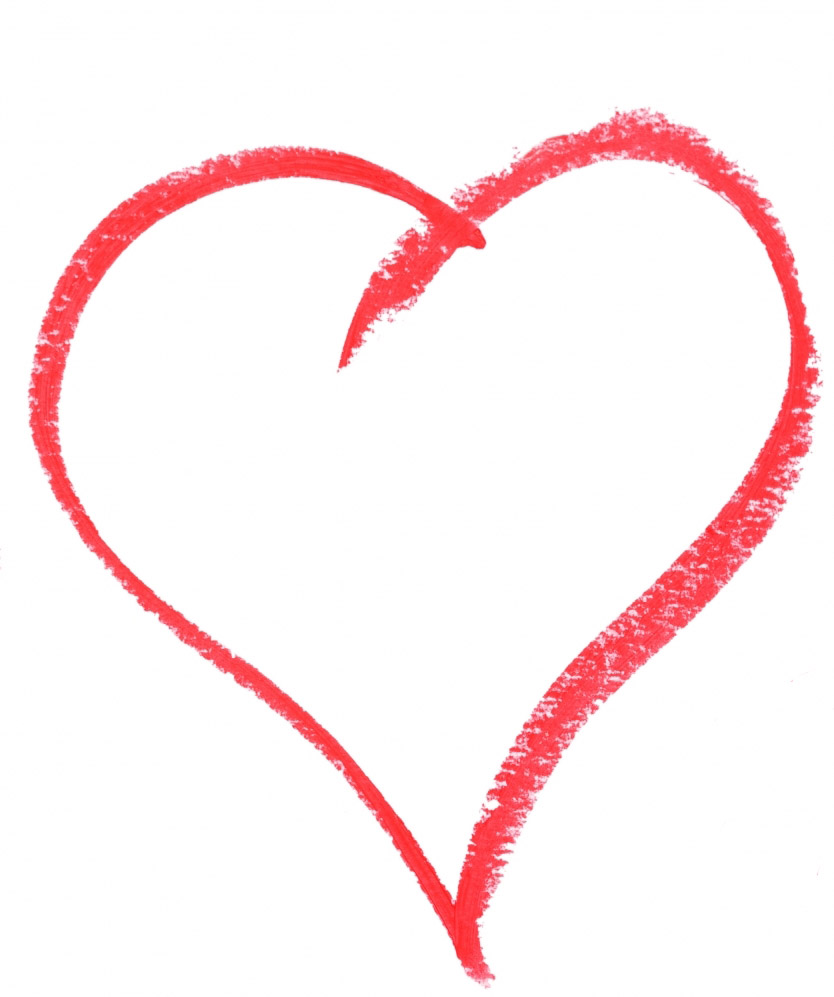 Delee Fromm Consulting Inc.
Personal Values
These allow you to be authentic
Know what your personal values are
Be known for integrity and character
Careers are a marathon not a sprint
Be aware of others’ perspectives - do it in SI way
Delee Fromm Consulting Inc.
D3: Influence and Authenticity
Handouts – Personal Values Questionnaire
Three Sources of Persuasion – you, them, the message
Phrases – Being Agreeable while Disagreeing
Delee Fromm Consulting Inc.
D4: Relationship Management
Connection and competence both important
Informal networking is key
Get to know the people in your organization 
Not frivolous or a waste of time
Deal with conflict in constructive way
Respond well in difficult situations
Delee Fromm Consulting Inc.
What Do you Do? What is SI?
Your boss has asked you to attend an event held by their favorite charity. You had already planned the night out with your partner and you rarely get time together. What do you do?
You are a senior VP. A new CEO has just arrived. Others at your level are making a point of going to her office to meet her. This feels a bit like fawning yet it is typical in your company’s highly political environment. Should you wait until the CEO settles in or asks to meet you? Or is it essential that you go to the CEO?
You prefer to stay out of the limelight. You have been asked by your boss to be showcased for your contribution on a project. Do you accept being formally acknowledged or do you decline?
Delee Fromm Consulting Inc.
Conflict Steps and Strategies
Identify your primary goals.
Pick the most pressing and important goals.
Develop a set of options using mind map and conflict modes.
Go over each option – upsides and downsides.
Do you wait?
Discuss your options with a trusted other.
Revise the options.
Select one that will achieve your primary goal.
Delee Fromm Consulting Inc.
Delee Fromm Consulting Inc.
Situation
You’ve just learned that a memo you worked on was given to a senior partner before you saw the final draft. Your name was not included anywhere in the research memo. The person who handed it in was a fellow articling student. The environment you are in is very competitive and only a few students will be hired back.

What do you do? What are the different ways to respond?
Should you act immediately or wait to get more intel? 
What are your goals? Your priorities? 
How do you do it in a SI way? Champions? Mentors? Trusted colleagues?
Delee Fromm Consulting Inc.
What can you do?
COMPETE
			COLLABORATE
			AVOID
			COMPROMISE
			ACCOMMODATE
Delee Fromm Consulting Inc.
[Speaker Notes: WHAT WOULD YOUR RESPONSE LOOK LIKE? THE FLAMING EMAIL IS USING WHICH MODE?]
What can you do?
COMPETE – send a flaming email and copy the senior partner
			COLLABORATE – conflict conversation with the other student
			AVOID – get more intel (use alliances –circle of influence)
			COMPROMISE – plan to take his name off the next memo
			ACCOMMODATE – just go along with it for now
Delee Fromm Consulting Inc.
[Speaker Notes: WHAT WOULD YOUR RESPONSE LOOK LIKE? THE FLAMING EMAIL IS USING WHICH MODE?]
D5 Communication: Conflict Conversation
Handouts
Delee Fromm Consulting Inc.
Clear Communication
Important to be a skilled communicator 
Poor communicators have difficulty being viewed as authentic
Hard to get buy in from others
Difficult to connect with others 
Even when familiar with business objectives
Delee Fromm Consulting Inc.
Using SI to Let Others Shine!
Stop Idea Theft
Be a Wing Woman – “I agree with Jess” 
Amplify – repeat idea and the person’s name
Thank and yank – “thanks Jess that is a great idea. Any one have any other ideas?”
Stop interruptions or talk overs
“please let Jess finish”
Set up interrupt-free zones in meeting
Helping Others to be Heard
Ask someone who has not spoken for their views
Repeat the point or comment of those who don’t get listened to (amplification)
Delee Fromm Consulting Inc.
[Speaker Notes: If you don’t shine I don’t shine. Communication techniques to empower others – to let them shine. Using SI to benefit others.]
Become Socially Intelligent
Listen With Your Eyes
Know Your Organization
Cultivate Solid Relationships With Influential Others
Gain Credibility And Influence 
Get To Know Others And Let Them Get To Know You
Manage Relationships By Responding Well 
Communicate Clearly
Let Others Shine!
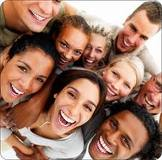 Delee Fromm Consulting Inc.
Want to read more?
Social Intelligence – Karl Albrecht
It’s All Politics – Kathleen Kelley Reardon
Social Intelligence – Daniel Goleman
Difficult Conversations – Douglas Stone
Feminist Fight Club – Jessica Bennett
Gender Blind Spots, Gender Habits, Gender Bias – Delee Fromm 2017
Delee Fromm Consulting Inc.